PHYSICAL EDUCATION
YEAR 8	YEAR 9
COMPONENT
YEAR 7
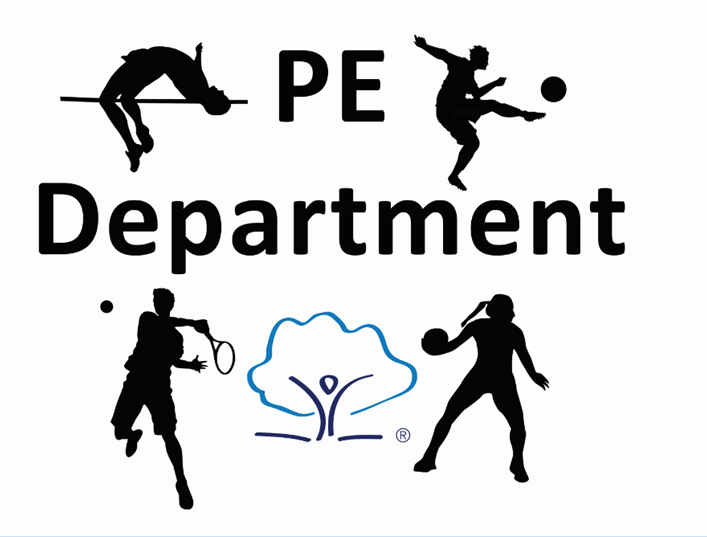 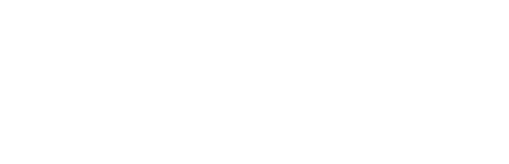 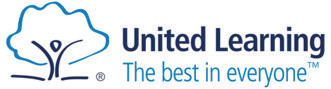 PHYSICAL EDUCATION
Year 7
Year 7
YEAR
7
Fit to Perform
KEY:
•Leading a Partner
•Leading by Example
Exercise and Physical Activity
I
n
v
F
a
i
•Individual Skills
•Simple Tactics
•Basic Rules
s
t
i
t
o
o
n
L
e
G
a
d
a
m
Fit for Life
e
s
•Hand-Eye Coordination
and Footwork
s
s
c
•Serving and Returning
•Singles Rules
i
•Core Skills
•Simple Tactics
•Basic Rules
e
t
s
m
a
•Core Skills
•Individual/Paired Sequences
•Floor/Low Level
Apparatus
n
a
m
G
y
l
G
l
a
W
&
t
e
N
Striking &Fielding
Games
•Core Skills of Running, Jumping and Throwing
•Rules
•Safety
NFL Flag,
Cycling.
NEXT STEPS:
Year 8
A
t
h
l
e
t
i
c
s
Other Activities
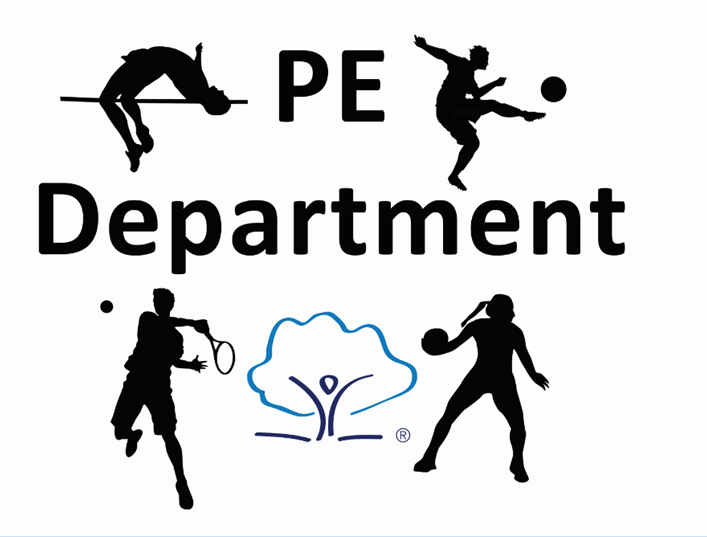 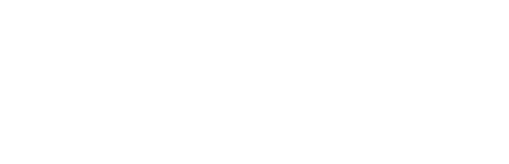 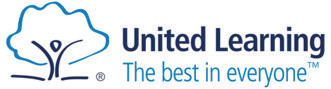 PHYSICAL EDUCATION
Year 8
Year 
8
Fit to Perform
KEY:
•Leading in Pairs and Small Teams
•Verbal/Non-Verbal Communication
Fitness and Physical Wellbeing
I
n
v
•More Complex Skills
•Unit Skills and Tactics
•Small Game Rules and Positions
F
a
i
s
t
i
t
o
o
n
L
e
G
a
d
a
m
Fit for Life
e
s
•Skills to Maintain and Win Rallies
•Attacking and Defending Tactics
•Doubles Rules
s
s
c
i
e
•Advanced Skills
•Attacking and Defending Tactics
•Small Game Rules and Positions
t
s
m
a
n
a
m
G
•Combined Skills Pair and Small Group Sequences
•Medium Level Apparatus
y
l
G
l
a
W
&
t
e
N
Striking & Fielding
Games
•Competition v Self: Personal Best
NFL Flag,
Cycling.
NEXT STEPS:
Year 9
A
t
h
l
e
t
i
c
s
Other Activities
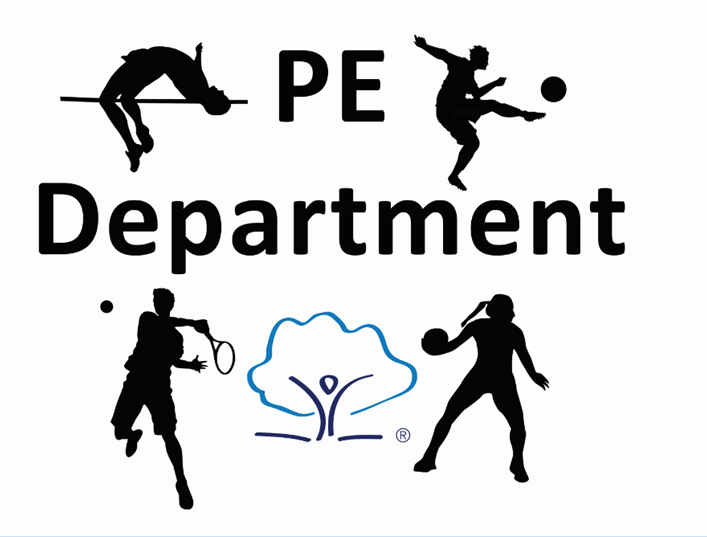 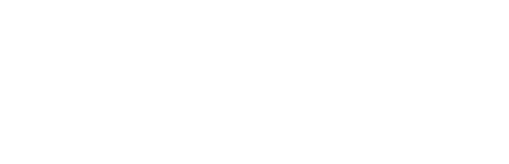 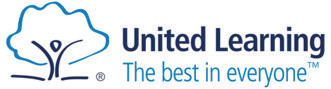 PHYSICAL EDUCATION
Year 9
Year 
9
Fit to Perform
KEY:
•Leading in Pairs and Small Teams
•Verbal/Non-Verbal Communication
•Principles of Training
•Social and Mental Wellbeing
I
n
•Skills Applied into Game Contexts
•Team Attacking and
Defending Tactics
•Full-Game Rules and Formations
v
F
a
i
s
t
i
t
o
o
n
L
e
G
a
d
a
m
Fit for Life
e
s
•Advanced Skills to Maintain and Win Rallies
•Full-Game Tactics, Positions and Formations
•Officiating
s
s
c
i
•Full-Game Rules, Positions and Formations
e
t
s
m
a
•Vaulting
•Individual, Pair and Small Group Sequences
•High Apparatus
and Assisted Flight
n
a
m
G
y
l
G
l
a
W
&
t
e
N
Striking & Fielding
Games
Competition 
Others: Individual and Multi-Event Formats
OAA
Swimming
NEXT STEPS:
Key STage 4
A
t
h
l
e
t
i
c
s
Other Activities